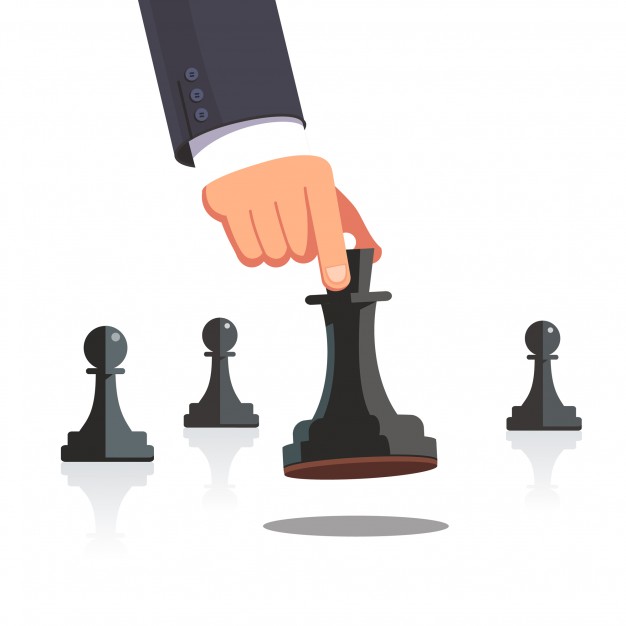 Trámites mediante 
Declaración Jurada
Instituciones Públicas
“Responsabilidad de Todos”
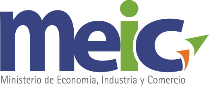 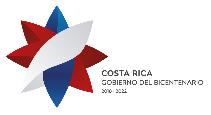 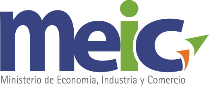 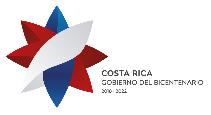 Plazo
Trámites por Institución
Trámites por Institución
Trámites por Institución
Trámites por Institución
Trámites por Institución
Trámites por Institución
Trámites por Institución
Trámites por Institución
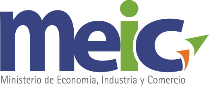 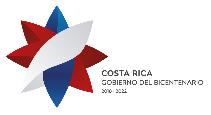 Listado de Trámites Publicado
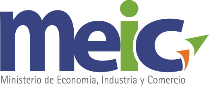 Trámites a simplificar en 6 meses e incorporarse en la VUI
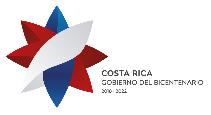 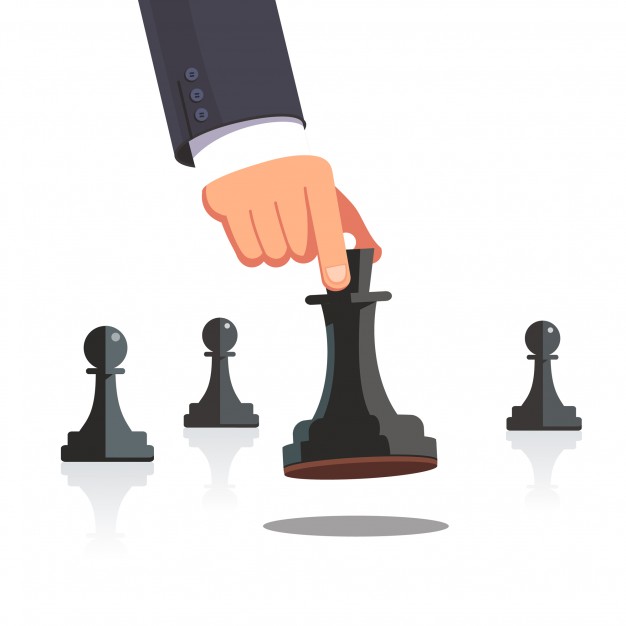 Trámites mediante 
Declaración Jurada
Instituciones Públicas
“Responsabilidad de Todos”
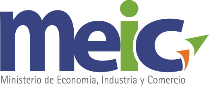 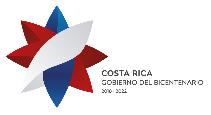